The Nippon Foundation
Proposal
A Global Certification Program for Architects on Universal Design and Accessibility


John Honney
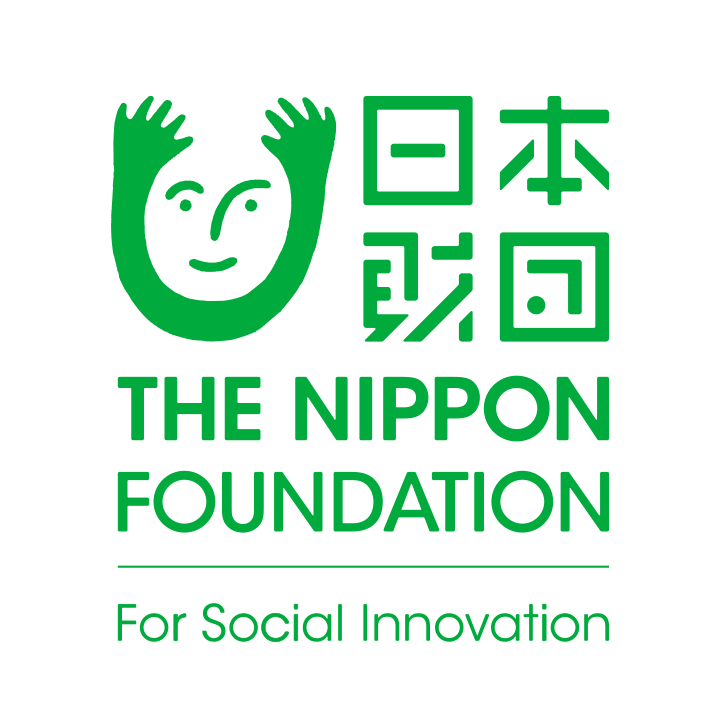 Universal Design and Accessibility
We’re all familiar with it!
Why its needed (Social Model of Inclusion)
How it should be implemented (UD Principles)
New Build/retrofitting
Built Environments
Transportation
The benefits not just to PWD, but to society in general (Social Equity)
The Business Case
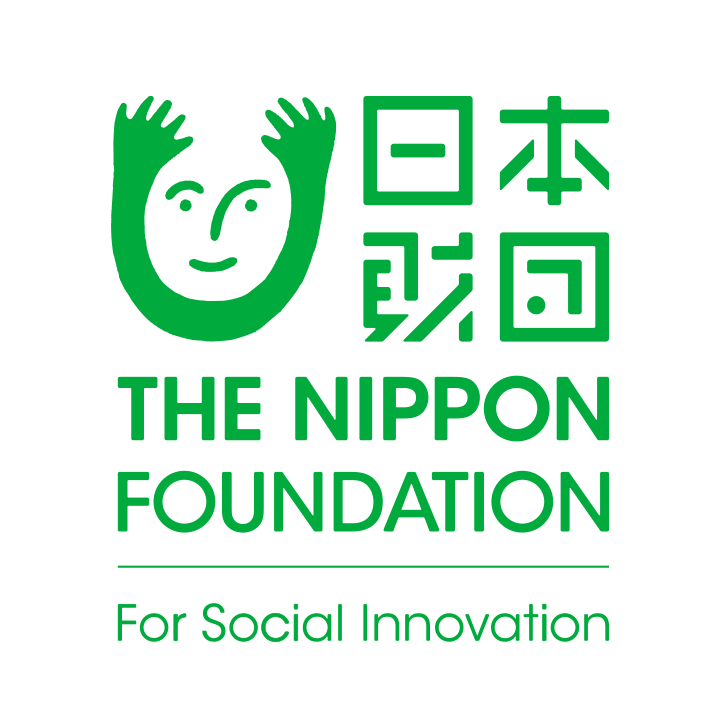 Universal Design and Accessibility
We must involve:
PWD and other people excluded by barriers
Academia, architects and urban planners
Government (local/national and international)
Private/public sectors and civil society
We need:
Legislation/policies/guidelines
Training 
Implementation and Enforcement
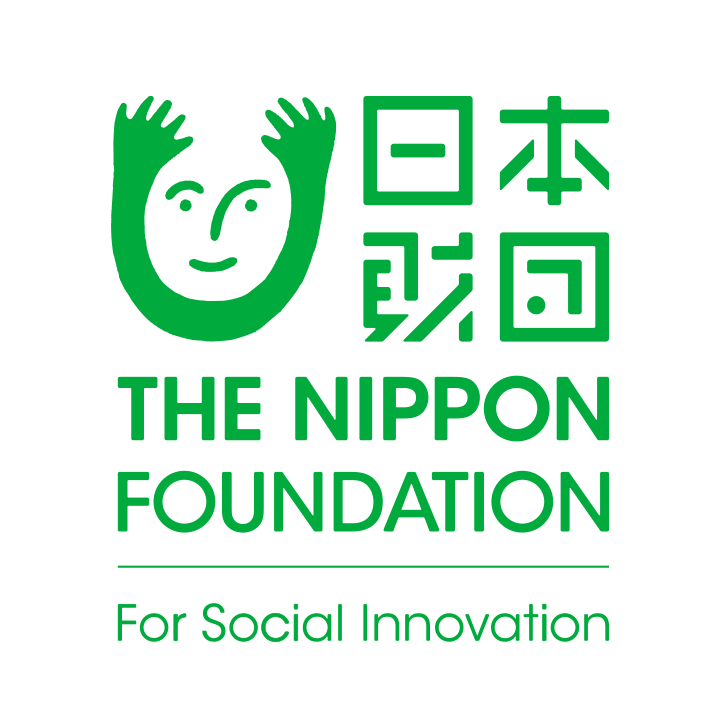 But the reality for many…
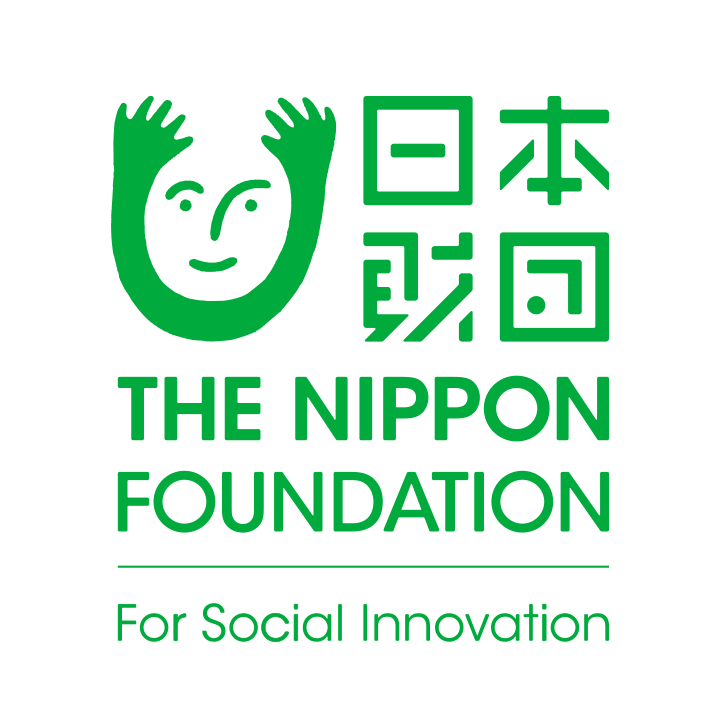 Architects and Urban Planners
Focus is often on buildings/environments and not the people who plan and design
TNF global research: lacking, disparities and no coordinated UD&A training
UD&A training decided by the individual architectural schools: 
‘We can’t tell them what to do, but we tell them to do it!’
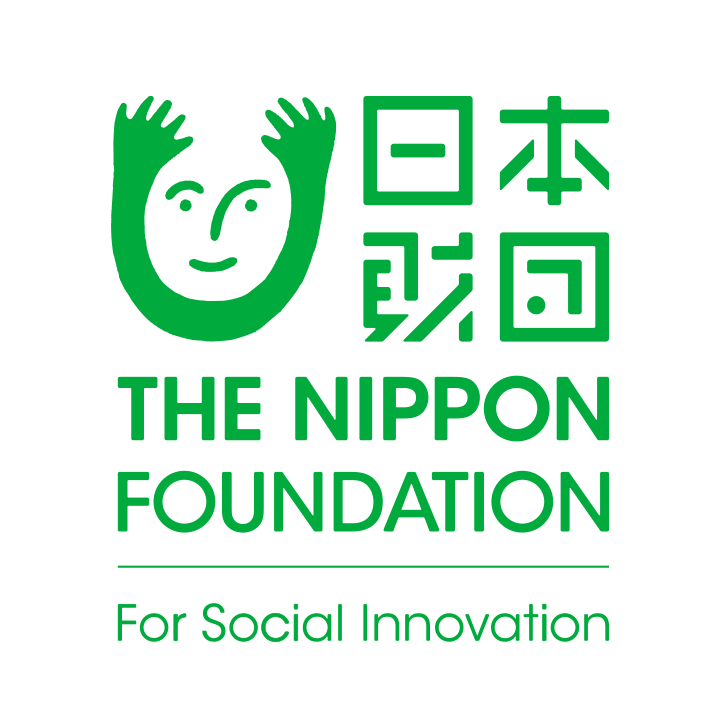 What next?
Inviting ideas/suggestions and looking for partners to:
Work in local settings (as pilot programs) 
Creation of a certified program e.g. ISPO/ISO
Convene from the relevant communities the group to:
Agree the accepted standards/pedagogy
Promoting adoption and usage
M&E
Funding to set up and long-term sustainability
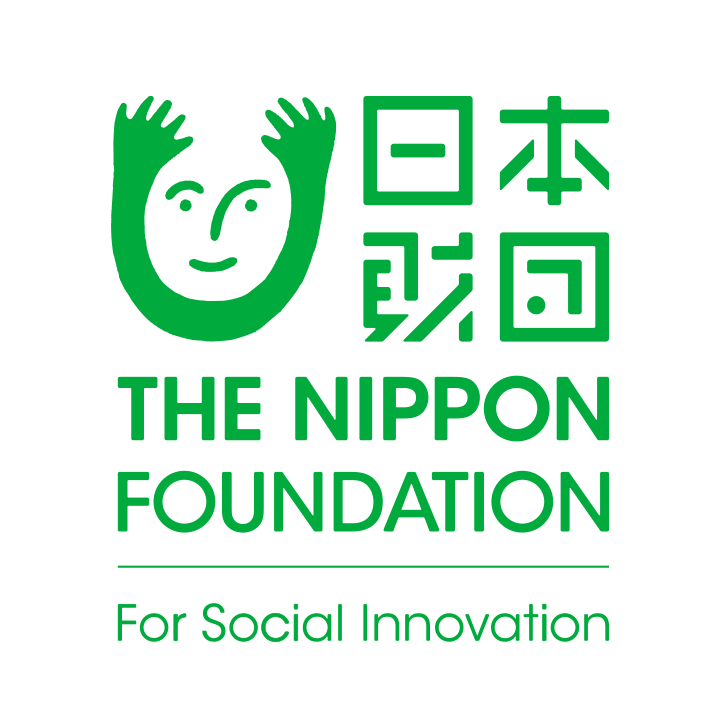 Partnership
Contact Tetsuya Kikyo
t_kikyo@ps.nippon-foundation.or.jp 

Contact John Honney 
bmaps@ps.nippon-foundation.or.jp